荆棘里火焰中
黄力夫弟兄
北卡华人福音基督教会
摩西牧养他岳父米甸祭司叶忒罗的羊群。一日领羊群往野外去，到了神的山，就是何烈山。耶和华的使者从荆棘里火焰中向摩西显现。摩西观看，不料，荆棘被火烧着，却没有烧毁。摩西说：“我要过去看这大异象，这荆棘为何没有烧坏呢？”耶和华神见他过去要看，就从荆棘里呼叫说：“摩西！摩西！”他说：“我在这里。”神说：“不要近前来，当把你脚上的鞋脱下来，因为你所站之地是圣地。”又说：“我是你父亲的神，是亚伯拉罕的神，以撒的神，雅各的神。”
摩西蒙上脸，因为怕看神。耶和华说：“我的百姓在埃及所受的困苦，我实在看见了；他们因受督工的辖制所发的哀声，我也听见了；我原知道他们的痛苦。我下来是要救他们脱离埃及人的手，领他们出了那地，到美好宽阔、流奶与蜜之地，就是到迦南人、赫人、亚摩利人、比利洗人、希未人、耶布斯人之地。现在以色列人的哀声达到我耳中，我也看见埃及人怎样欺压他们。故此我要打发你去见法老，使你可以将我的百姓以色列人从埃及领出来。” 						出 3:1-10
讲道大纲
留心观看神的作为。
我在这里。
破碎与脱鞋。
守约的神。
荆棘中的火焰。
神的仆人－摩西
是希伯来人，却在埃及王宫长大，成为埃及王子。
40岁时，回到希伯来人中，凭血气杀了一个埃及人。
畏罪逃亡到米甸的旷野。
结婚生子，在米甸牧羊。
匆匆40年。摩西己经80岁。
与神相遇的经验
神主动找摩西。以赛亚，保罗。神从来没有停止寻找愿意顺服的人。
耶和华的使者从荆棘里火焰中向摩西显现。“耶和华的使者”就是耶和华。
在沙漠中荆棘起火是平常事。
摩西观看，不料，荆棘被火烧着，却没有烧毁。…“我要过去看这大异象，这荆棘为何没有烧坏呢？”
耶和华神见他过去要看，就从荆棘里呼叫。
观看,looked and behold.仔细观看。
摩西若不留心观看，神也不会呼叫他。
我们留心神的作为吗？异象常在我们身边出现。			参加祷告会。
摩西虽然年迈，但仍心存故国。
给儿子取名“革舜”，是寄居的意思。
一个心里有神的人，神一定来寻找他。
我在这里
耶和华神就从荆棘里呼叫说：“摩西！摩西！”他说：“我在这里。”
摩西很快的回答神：我在这里 Hi Ne Ni 。
圣经中有4次记载，用“我在这里”回答神呼叫的人。
摩西，撒母耳，以赛亚，亚拿尼亚。
每一次神都藉着顺服的人行大事。
你愿意回答神“我在这里”吗？
神在呼召前所作的事
预备一个被神破碎的人。
当摩西是埃及王子时，神没有呼召他。
一个属血气的人，神不呼召。
摩西被神彻底破碎后，才呼召他。
等摩西老迈，不中用时，才呼召他。
等保罗瞎眼以后，才呼召他。
与神相遇
神说：“不要近前来，当把你脚上的鞋脱下来，因为你所站之地是圣地。”
神不要摩西靠近，因为摩西是罪人。
神是绝对的圣洁，我们要敬畏祂。
摩西蒙上脸，因为怕看神，也敬畏神。
后来摩西又遇见神。用帕子蒙脸。
神说：“不要近前来，当把你脚上的鞋脱下来，因为你所站之地是圣地。”
耶和华军队的元帅对约书亚说：「把你脚上的鞋脱下来，因为你所站的地方是圣的。」约书亚就照著行了。书 5:15
为什么脱鞋？
那人对波阿斯说：「你自己买吧！」於是将鞋脱下来了。		得 4:8
脱鞋代表放弃自己的主权。
摩西必须全然的顺服，神才能使用他。
守约的神
又说：“我是你父亲的神，是亚伯拉罕的神，以撒的神，雅各的神。”
神提醒摩西，祂对亚伯拉罕的应许。
“我要与你并你世世代代的后裔坚立我的约，作永远的约，是要作你和你后裔的神。				创 17:7 
神对以撒，雅各，约瑟都说了同样的话。
神在旧约时代向祂的子民守约。
祂在新约时代照样向祂的子民守约。
耶稣说：“这是我立约的血，为多人流出来的。			可 14:24
神记念他所立的约
我的百姓在埃及所受的困苦，我实在看见了；他们因受督工的辖制所发的哀声，我也听见了。
神听见他们的哀声，就记念他与亚伯拉罕、以撒、雅各所立的约。出 2:24 
旧约预表新约。
预表
埃及预表世界。法老预表撒但。
以色列人虽然在埃及作奴工，但吃住仍是十分的享受。
我们受撒但的辖制，没有不犯罪的自由。但我们却享受罪中之乐。
你们自己在哪里能找草，就往那里去找吧！但你们的工一点不可减少。 						出 5:11
作泥砖却不给草。但上交砖的数量不能减。真是苦也！
有一天撒但也会原形毕露，让我们下地狱，永远与神分开。
神的心意
我下来是要救他们脱离埃及人的手，领他们出了那地，到美好宽阔、流奶与蜜之地，就是到迦南人、赫人、亚摩利人、比利洗人、希未人、耶布斯人之地。
神要救当年的以色列人出埃及，进迦南。迦南预表神的国度。
神今天也照样要救我们脱离撒但的权势。
神“下来”。耶稣也“道成肉身”。
神的信实从未改变。
神的命令
故此我要打发你去见法老，使你可以将我的百姓以色列人从埃及领出来。
神最后说出祂对摩西的命令。
我们可以想像摩西有多麽的吃惊。
我差你到他们那里去，要叫他们的眼睛得开，从黑暗中归向光明，从撒但权下归向神；又因信我，得蒙赦罪，和一切成圣的人同得基业。							徒 26：18
神照样呼召保罗。
今天的信息
神是永远信实的。
神要带我们出埃及，进迦南美地，是流奶与蜜之地。我们还眷恋埃及吗？
感谢主，道成肉身，为我们付上罪的代价，带我们出埃及。
神先破碎，再呼召。神用没有用的人。
荆棘中的火焰
荆棘是人犯罪以後，神咒詛地，地上才有的。荆棘預表罪。
地必给你长出荆棘和蒺藜来。	创 3：18
火焰預表地獄的刑罰。
荆棘中的火焰預表十字架
 上的耶稣。
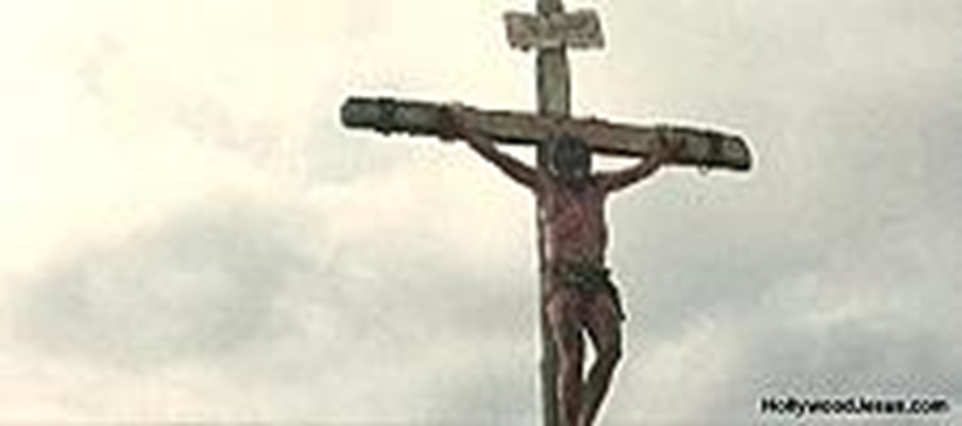 他看为基督受的凌辱比埃及的财物更宝贵，因他想望所要得的赏赐。 						来 11：26
摩西看见基督，而且是十架上的基督。
十字架上的耶稣呼召摩西。
摩西说“我在這里”。
十字架上的耶稣呼召我们，我们说什么？